Ressources numériques
Services temporaires disponibles jusqu’à la fin d’année 2020 
ouverture de services académiques propres et autonomes en 2021.
https://dane.ac-guyane.fr/spip.php?article415
https://eduscol.education.fr/cid150648/ressources-numeriques-educatives.html
Des applications regroupées dans « une boîte »
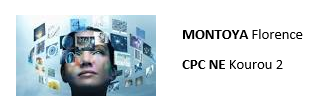 Avril 2020
Une boîte d’applications  : « LaBoîte » https://apps-outremer.beta.education.fr
Un espace personnel
Un espace de publication
Un espace regroupant les applications
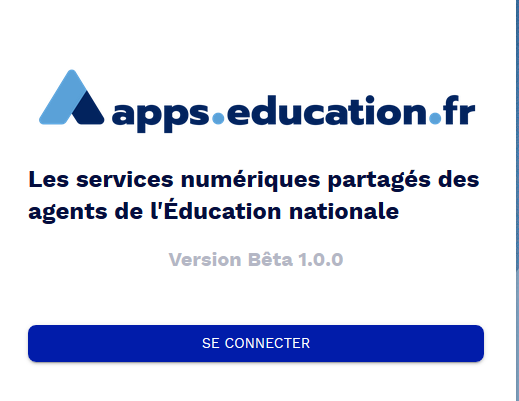 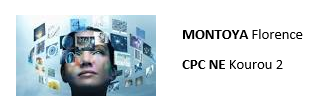 Les applications
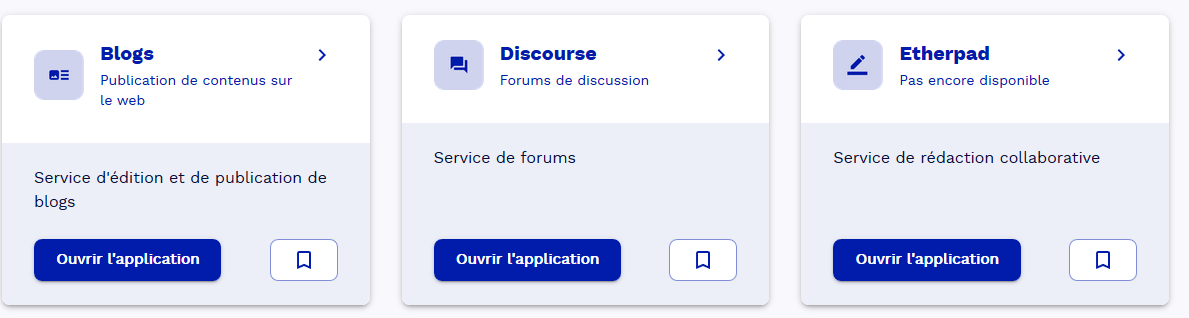 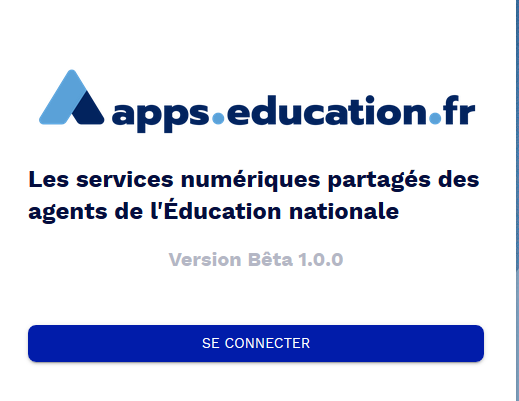 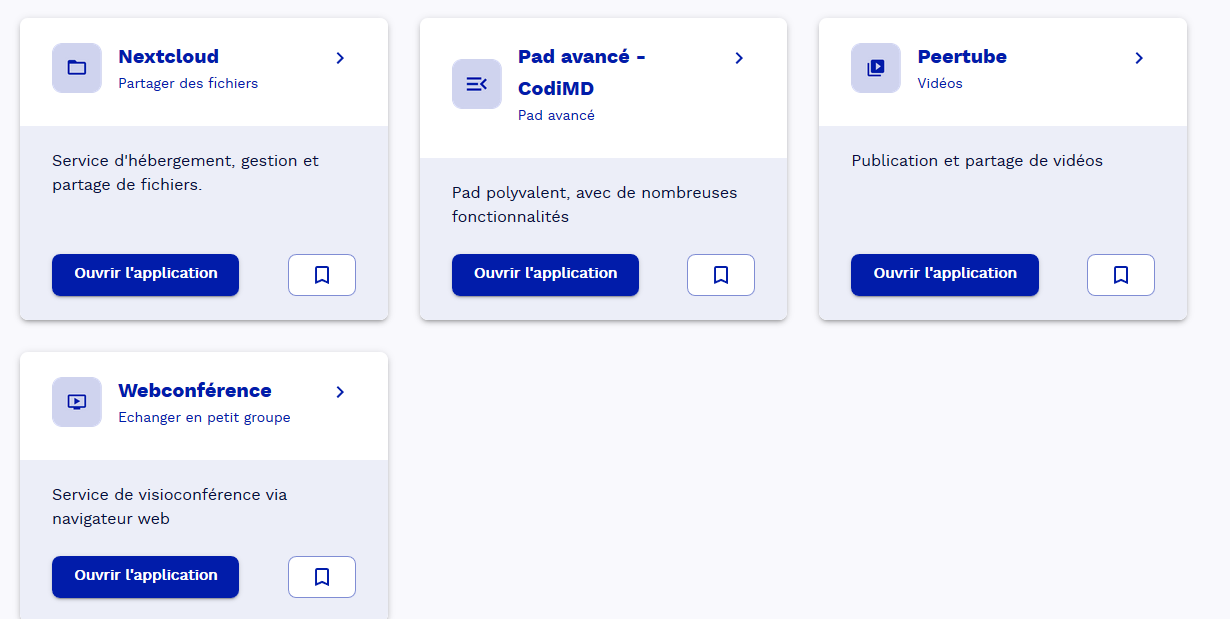 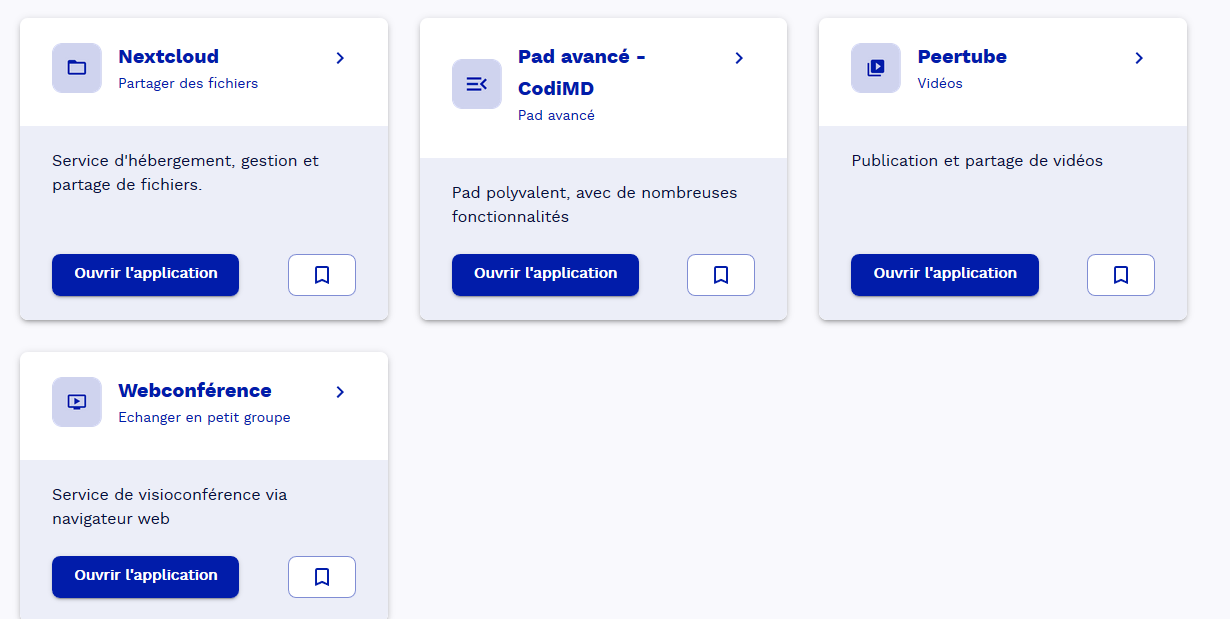 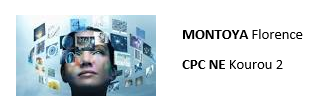 Publier
Réagir 
Commenter
S’informer
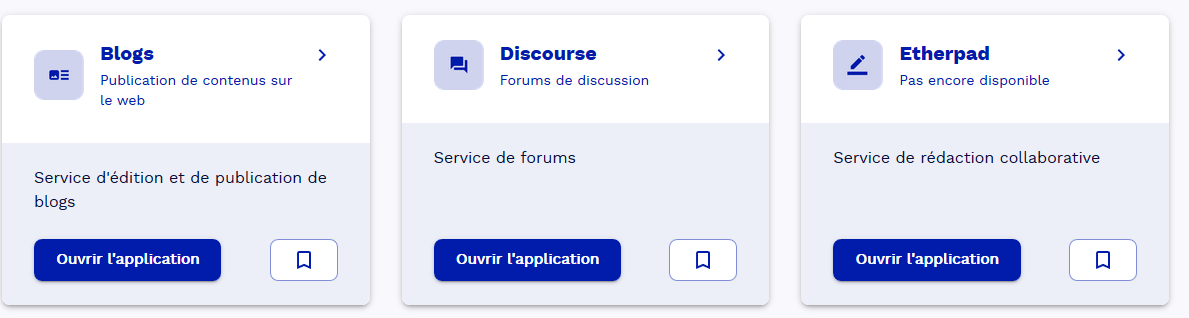 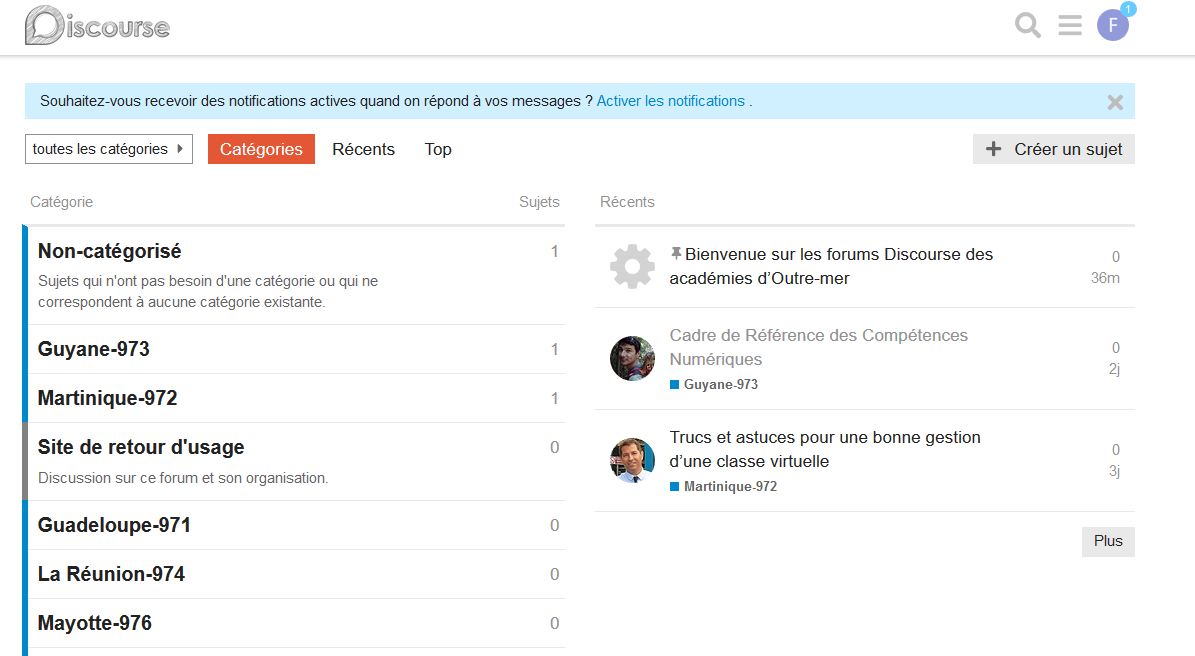 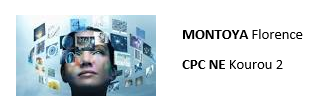 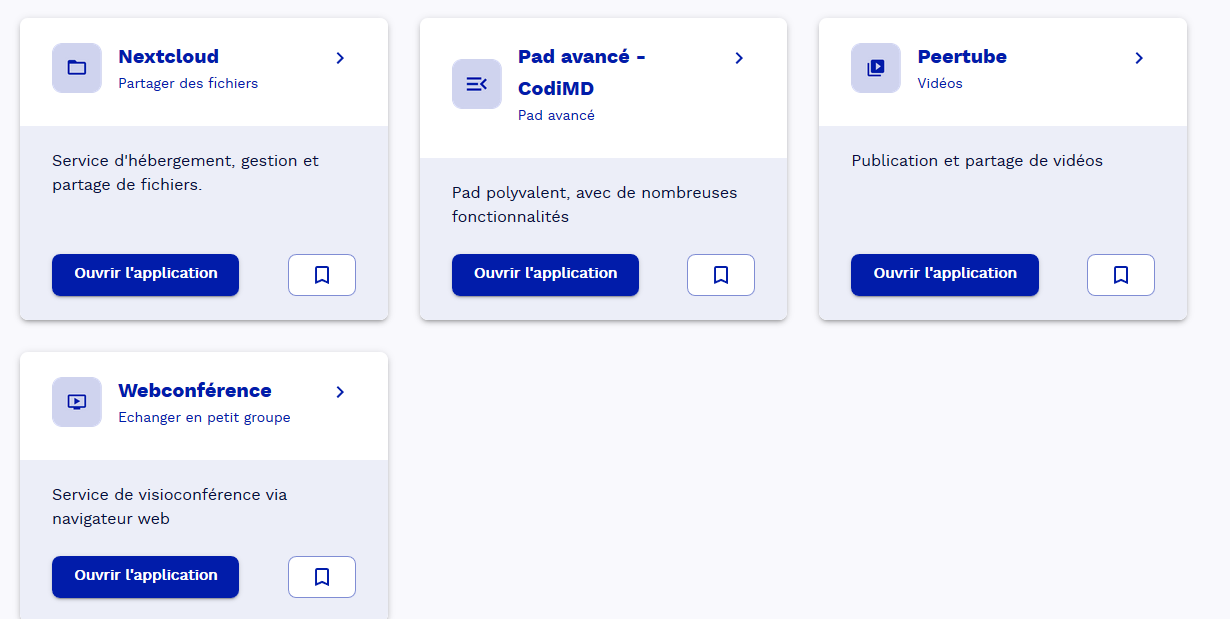 Un espace de stockage dédié
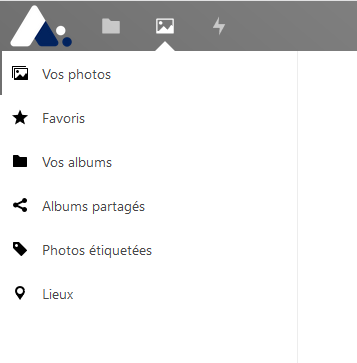 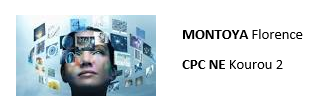 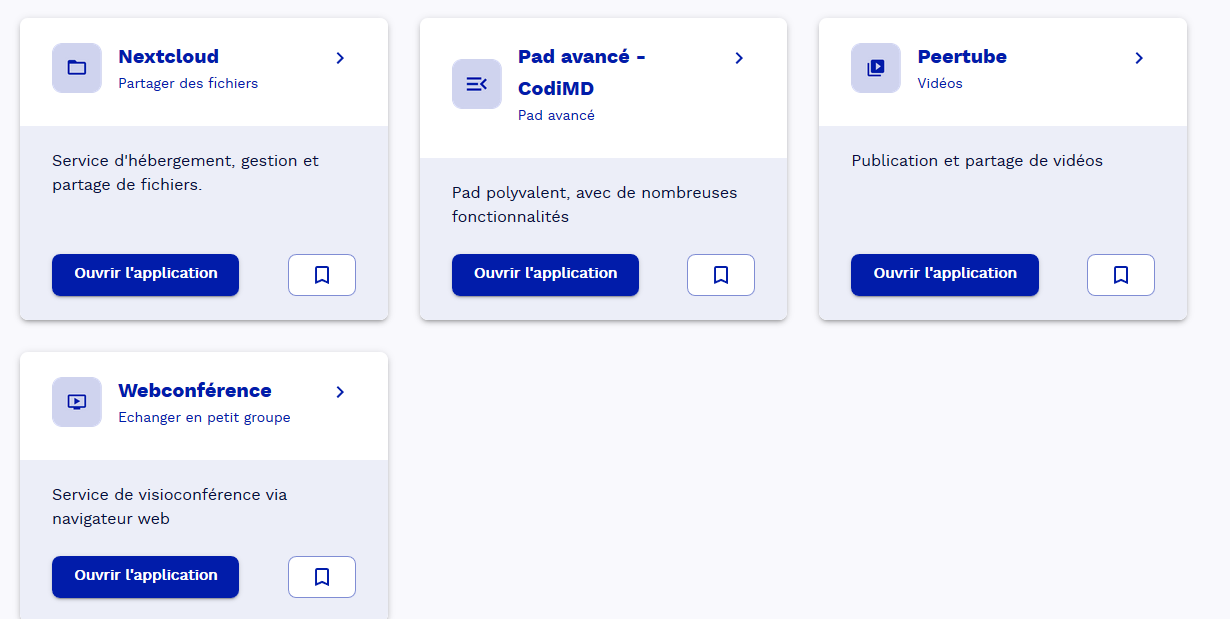 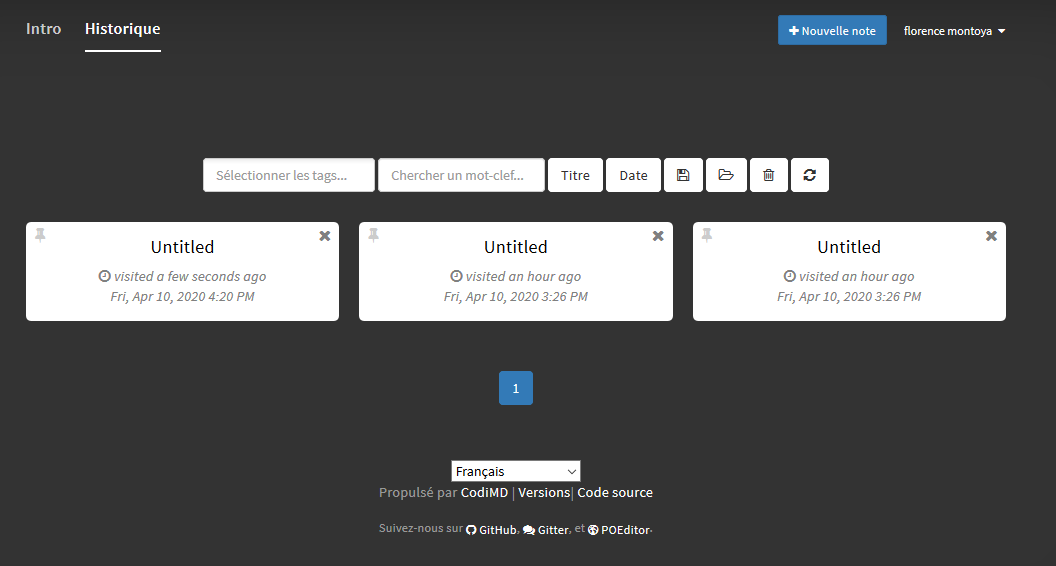 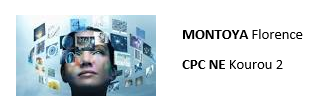 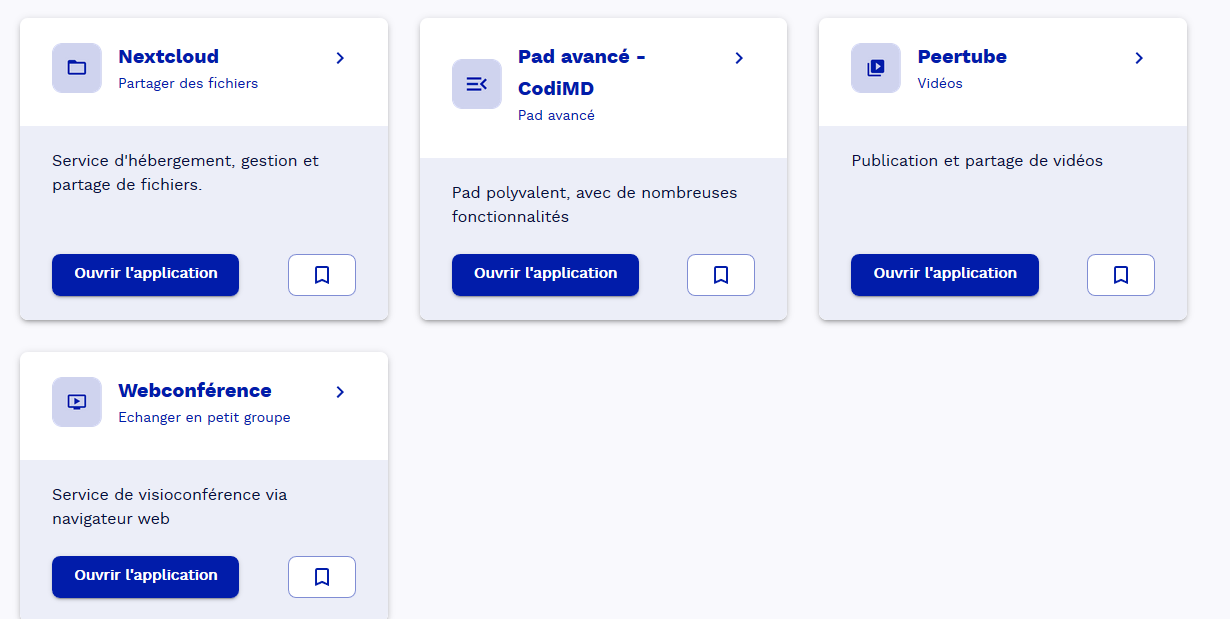 Peertube: pour héberger vos vidéos
Accès simple :
Se connecter et créer un compte.
Identifier sa chaine  ( exemple : CIRCONSCRIPTION KOUROU 2
Confirmer votre création par lien à activer sur votre mail
Puis publier !
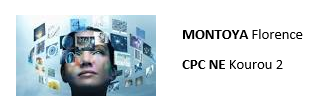 Service de webconférence pour l’éducation nationale
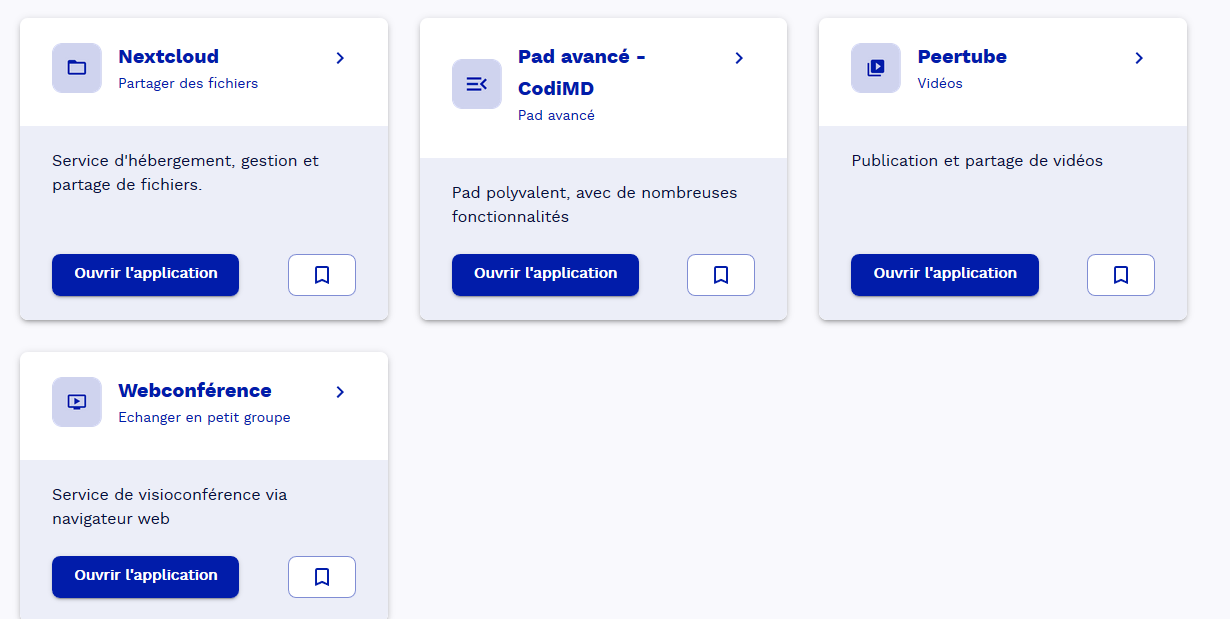 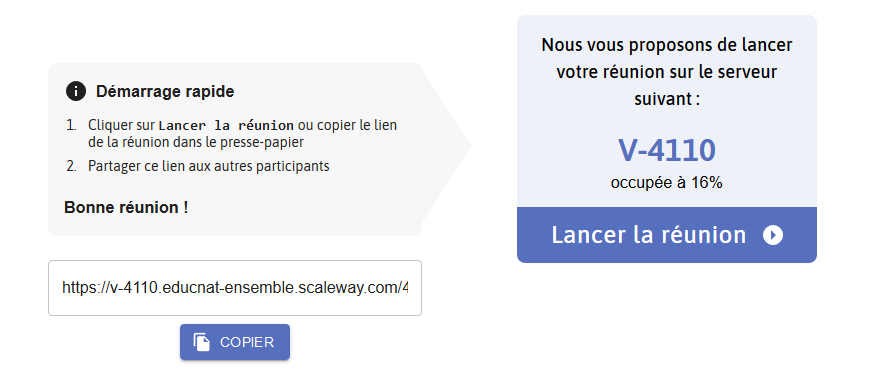 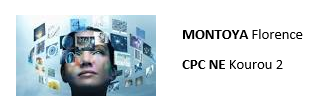 Des applications regroupées dans « une boîte »
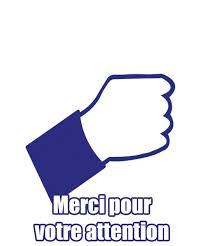 Ressources numériques
https://dane.ac-guyane.fr/spip.php?article415
https://eduscol.education.fr/cid150648/ressources-numeriques-educatives.html
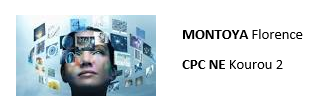 Avril 2020